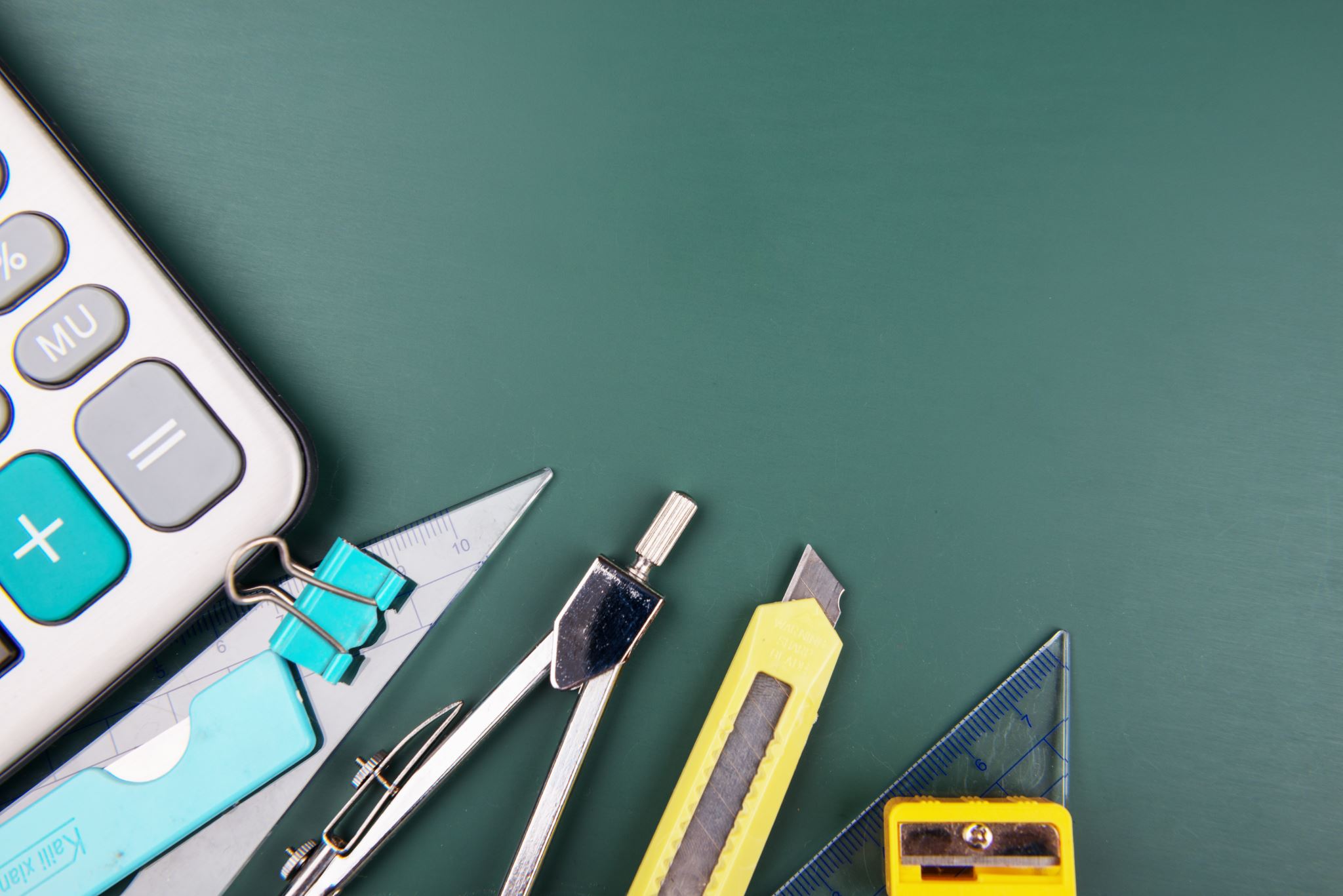 Trigonometry Ratios
Finding an angle
[Speaker Notes: https://create.kahoot.it/details/0b2e229f-c9d8-416b-98da-e5946c573e98
https://create.kahoot.it/details/60f7028a-ee60-42a5-85d4-1d5e58d9b704
https://create.kahoot.it/details/a83beab3-ea43-4a08-8c76-ab3569b8c045]
Learning intentions
Names of sides relative to an angle
The hypotenuse is the longest side of a right-angled triangle, and is opposite the right-angle.
hypotenuse
?
opposite
?
The ‘opposite’ is the side opposite the angle of interest.
30°
adjacent
?
The ‘adjacent’ is the side adjacent (i.e. next to) the angle of interest.
Quickfire Side Naming
?
?
?
60°
?
?
?
1
2
?
?
?
20°
SOH-CAH-TOA
When we are faced with a trigonometry problem in a right-angled triangle, you need to remember…
SOH-CAH-TOA
This is the SINE triangle
This is the TANGENT triangle
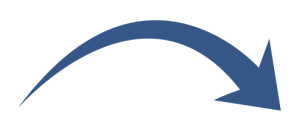 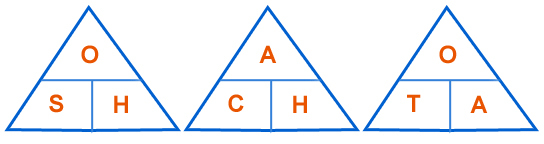 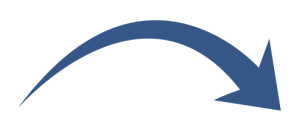 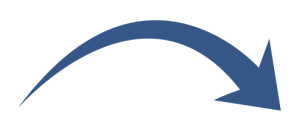 This is the COSINE triangle
These triangles allow us to easily remember each formula.
Which rule do we use?
Every time you are faced with a trigonometry question, you will need to decide which rule you are using.
Do we use Sine, Cosine or Tan?
H
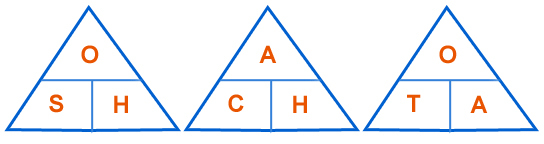 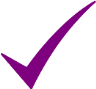 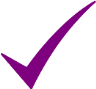 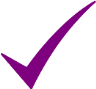 O
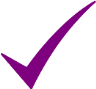 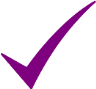 We would be using the Tan rule.
A
Which rule do we use?
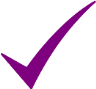 Do we use Sine, Cosine or Tan?
H
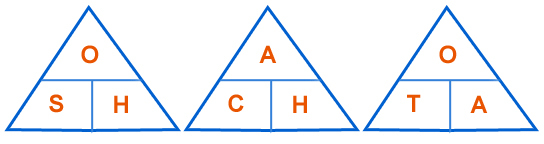 O
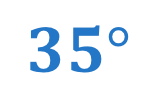 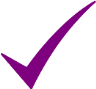 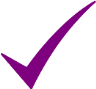 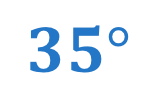 We would be using the Cosine rule.
A
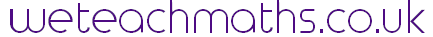 Which rule do we use?
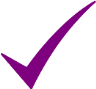 Do we use Sine, Cosine or Tan?
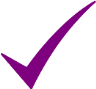 H
O
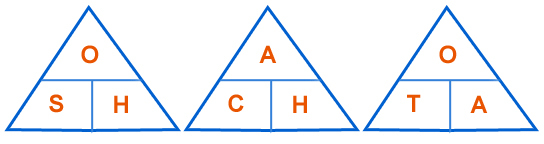 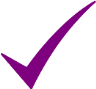 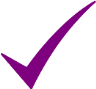 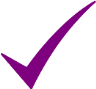 We would be using the Sine rule.
A
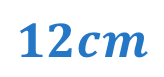 Using the triangles
You simply cover up what you are looking for
The “Cover Up” Method
If we using the Sine rule and we are looking for the Opposite, we cover up the opposite.
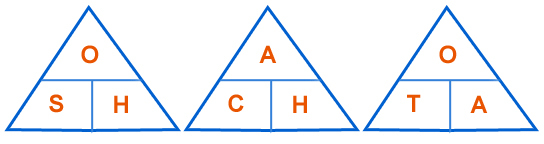 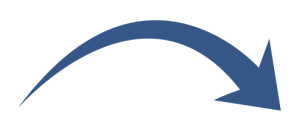 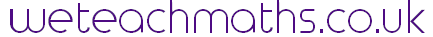 Using the triangles
You simply cover up what you are looking for
The “Cover Up” Method
If we using the Coine rule and we are looking for the Hypotenuse, we cover up the opposite.
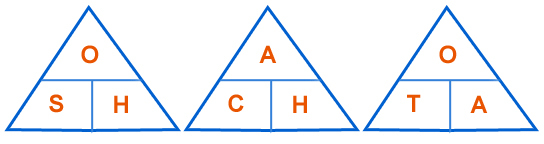 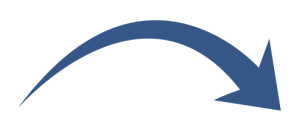 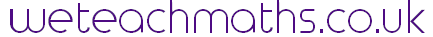 Using the triangles
You simply cover up what you are looking for
The “Cover Up” Method
If we are using the Tan rule and looking for the angle, we cover up tan.
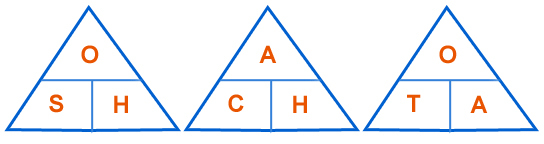 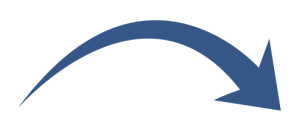 RECAP
When would we use trigonometry?
When we have a right-angled triangle.
When we’re involving two side lengths and an angle.
?
?
4
30 °
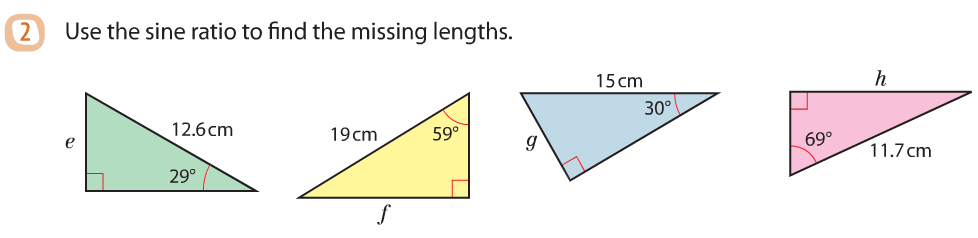 Grade 9
SOH-CAH-TOA
Finding angles in right-angled triangles
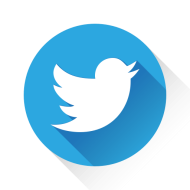 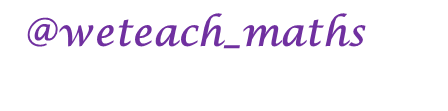 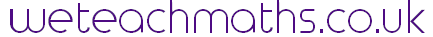 On your calculator:
Find the angle x in the following triangle
shift
12
=
(7 ÷ 12)
tan
12
12
12
inverse
Label the triangle
H
Decide which rule to use.
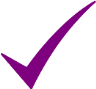 O
Use the cover-up method
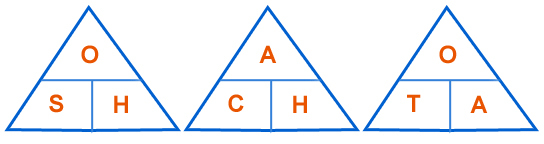 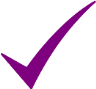 A
Substitute in your values
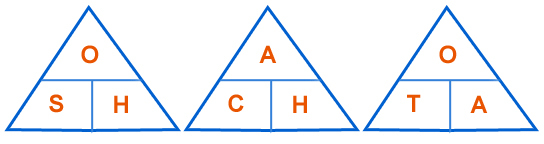 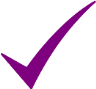 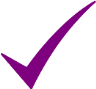 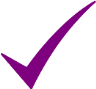 On your calculator:
Find the angle x in the following triangle
shift
12
=
(9 ÷ 14)
sin
12
12
12
inverse
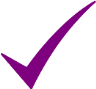 Label the triangle
H
Decide which rule to use.
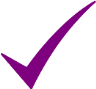 O
Use the cover-up method
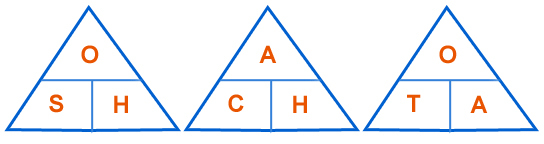 A
Substitute in your values
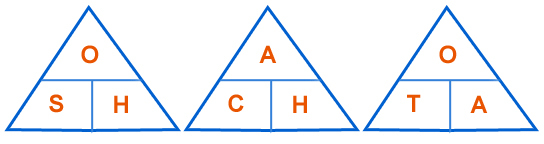 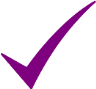 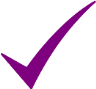 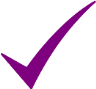 What is the missing angle?
What is the missing angle?
What is the missing angle?
What is the missing angle?
Now it’s time to test your knowledge!
Ex paper